REPUBLIC OF CROATIA
MINISTRY OF DEFENSE
CROATIAN ARMED FORCES
 Dr. Franjo Tuđman Croatian Defense Academy
Katarina Zrinska
FOREIGN LANGUAGE CENTER

COURSES ON REQUEST



Presented by
Irena Prpić Đurić
PRESENTATION OVERVIEW
Teaching Methodology Course for English Language Instructors (TMC ELI)
English Beginner Courses in the CAF units (CAF – Croatian Armed Forces)
 English Skills for Aircraft Technicians (AT)
Collecting post-training feedback and implementing changes in the training plans and curricula
Assisting stakeholders in the definition of training requirements
Matching training goals with stakeholders’ requirements
Meeting the interoperability requirements through tailored training
Teaching Methodology Course for English Language Instructors (TMC ELI)
WHY?
Year 2000 – MAP & PfP
J1 – to meet NATO language requirements 
a large number of 0/0+ force members
FLC – lack of teachers/language instructors
Potential participants – absence from units for a longer period of time
Teaching Methodology Course for English Language Instructors (TMC ELI)
CHALLENGES:
TMCs – not conducted on regular basis
English courses at L 0/0+ not unified and harmonized within and among the units
Beginners in the units – not always beginners (heterogeneous groups) 
Frequent absences due to course participants’ regular jobs & various drop-outs
Instructors – not relieved from their regular duties such as guard duties or all sorts of training/daily activities
Teaching Methodology Course for English Language Instructors (TMC ELI)
CHOD’s ORDER 1 (2009)
1) the FLC – review and redesign a syllabus for TMC
2) the FLC – design a syllabus for a Beginner English Course in the units, and help and supervise instructors 
3) J-1 – support instructors to have a better position and acceptance within their units.
Teaching Methodology Course for English Language Instructors (TMC ELI)
CHOD’s ORDER 2 (2017)
New syllabus for TMC – extended for a week
New syllabus for Beginner English Course – redesigned
Status of instructors – improved (rewards for the best ones; relieved from everyday duties during courses)
Mentoring instructors by FLC teachers – more regular
‘Share point’ – under construction (lesson plan exchange, materials exchange, test development)
Regular workshops for active instructors – once/twice a year.
Teaching Methodology Course for English Language Instructors (TMC ELI)
COURSE PREREQUISITES: 
a.	a minimum of 85% ALCPT (valid up to 6 months) or a minimum of STANAG 6001 SLP2222 (valid up to 2 years)
b.	a successful entry interview (demonstrate speaking abilities at STANAG level 2)
Teaching Methodology Course for English Language Instructors (TMC ELI)
Week 1: 	Theory of Methodology – a theoretical overview of foreign language teaching principles
(topics: developing listening skill and how to practice it in classes, teaching vocabulary & its importance in language teaching, how to use internet in class, how to teach grammar)

Week 2: 	Grammar Revision – to improve participants’ language skills and learn how to adjust them while teaching a beginner level

Week 3: 	Lesson Observation – developing competence in applying methodology
Teaching Methodology Course for English Language Instructors (TMC ELI)
Week 4: 	Demonstration Lessons – supervised lesson planning and conducting both a mock demo lesson and a demo lesson
Week 5: 	Workshops – developing skills for selecting and designing teaching materials as well as training in a successful use of course books.
(how to use course books, adapt materials, create their own materials)
-  5 wks, 150 hrs
17 TMCs, 184 instructors
Going international
Beginner English Courses in Units
CURRENT SITUATION:
14 locations 
2 – 3 instructors per group (on a rotating basis)
an 8 week course (with possible variations)
3 – 5 courses per year
ALCPT as a prerequisite & final exam (teachers conduct them)
Final achievement tests – created and conducted by instructors (mentors supervise)
Skill-based, student-oriented
Beginner English Courses in Units
SYLLABUS (ALC, 1 – 8 + New English File, beginner):
Asking for and giving personal information (countries and nationalities, the alphabet – military and civilian, numbers, dates; ranks, units)
Discussing jobs and places of work (functions, duties, responsibilities; articles – basic use)
Describing a daily routine  (military and civilian; military alphabet; telling the time – military and civilian; parts of the day, days of the week, months, seasons; adverbs of frequency)
Talking about free time, sports and hobbies, (fitness in the army, collocations with play, do, go)
Describing a military organisation (ranks, units, formations, branches, arms, services)
Beginner English Courses in Units
Describing military career (common verb phrases, Past Simple)
Describing a military exercise / training / course (Present Simple and Continuous, Past Simple)
Describing duties and responsibilities (common verb phrases, verbs with prepositions)
Asking for and giving directions (prepositions of place and movement, Imperative)
Basic military orders (Imperative)
Describing military technology, armament,  aircraft,  vehicles and vessels (modal verbs – can, could)
Talking about past events (military leaders, military history, military education and training)
English Skills for Aircraft Technicians
WHO → the Croatian Air Force
WHEN → 2017
WHY → Purchase of new aircraft – training abroad
HOW → up to FLC   
English Skills for Aircraft Technicians
CHALLENGES:
the type of aircraft → undetermined 
linguistic aims → not clearly defined
start of the course → possibly two days ago (  )
Course materials ??? 
Teachers → languge experts OR subject matter experts
Participants → various jobs and expectations
English Skills for Aircraft Technicians
CURRENT SITUATION:

An ESP course + general English 
A middle course taken – topics to meet the needs of most participant
STANAG 1+/2 – prerequisite
11 wks, 6 hrs per day
SYLLABUS: Topics
Airport facilities; Parts of an airplane; Fundamentrals of flight; Flight controls; Engine and propeller; Jet engines; Forces and loads; Landing gear; Fuel system; Hydraulics system; Electrical system; Flight Instruments; Materials;   Pre-flight checklist; Hand tools and power tools; Fasteners;    Basic electricity / electronics; Damage; Airworthiness (defects, irregularities, threats); Incidents / accidents; Inspections; Safety at work
; ;
Present Simple vs. Present Continuous; Past Simple; Past Continuous; Present Perfect; Future; Conditional type 1; Conditional type 2;   Comparison of Adjectives;   Comparison of Adverbs;   Modal verbs; Passive (present, past, future, modal verbs); Gerund & Infinitive -ed/-ing; Adjectives; Prepositions of place and movement;  Imperative
We have learned:
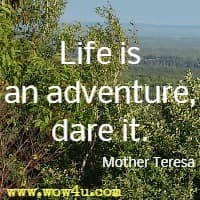 (





“I can do things you cannot, you can do things I cannot; together we can do great things.” 
Mother Teresa






(https://www.patheos.com/blogs/christiancrier/2013/08/29/top-10-mother-teresa-quotes-to-inspire-you-today)
Thank you for your attention!!!


QUESTIONS.... 